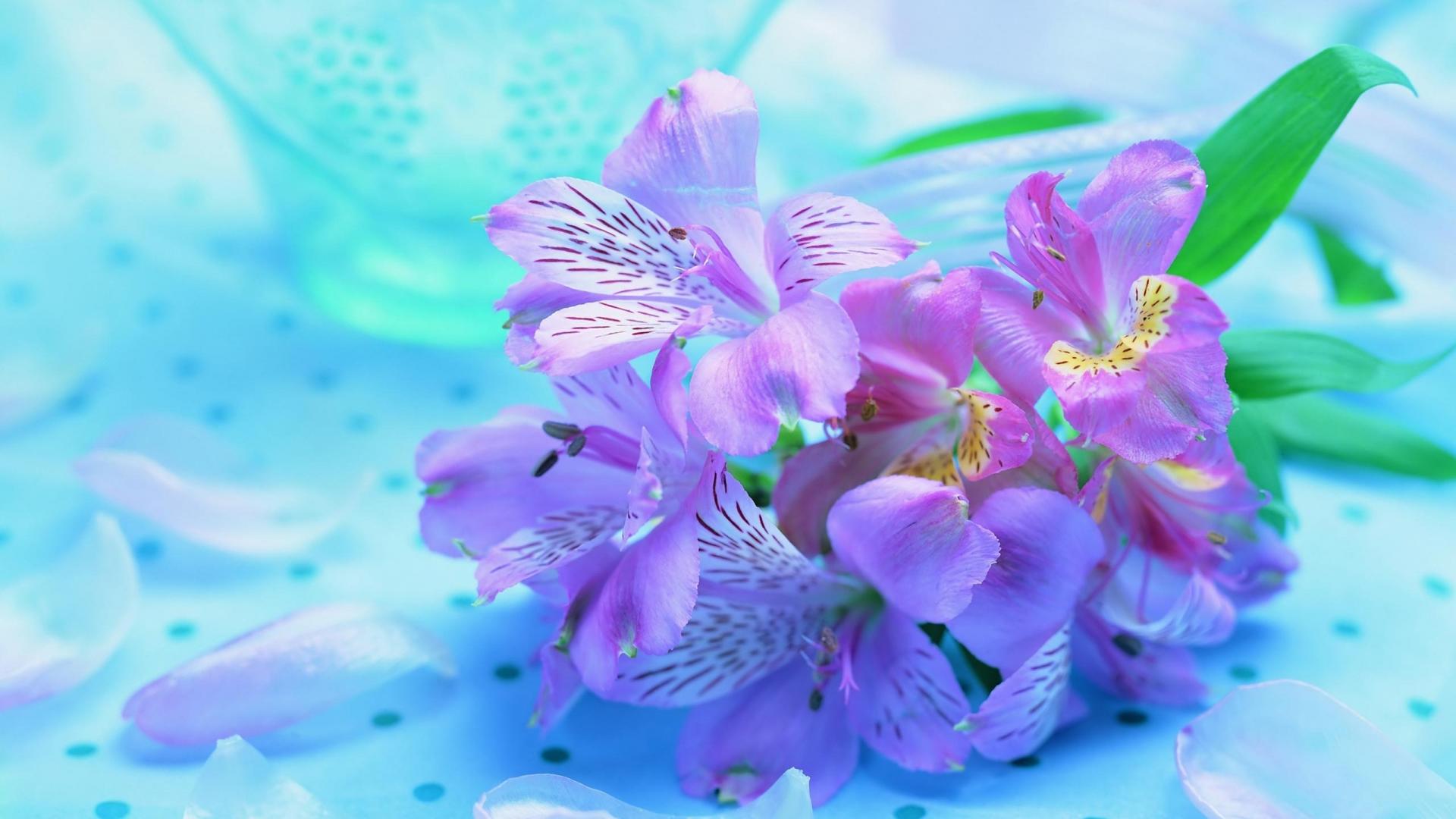 Старожилы 
Детского
 сада
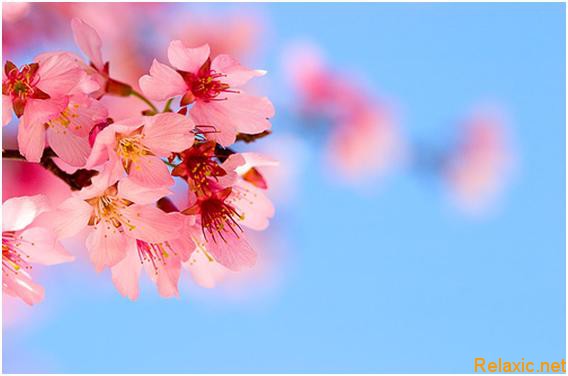 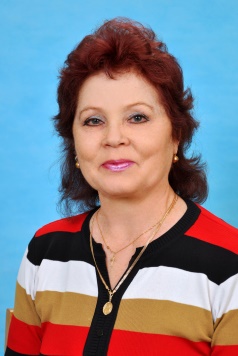 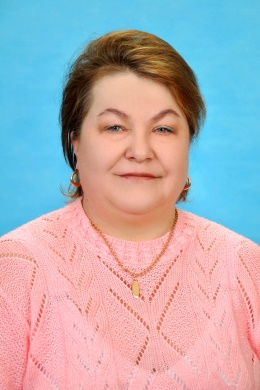 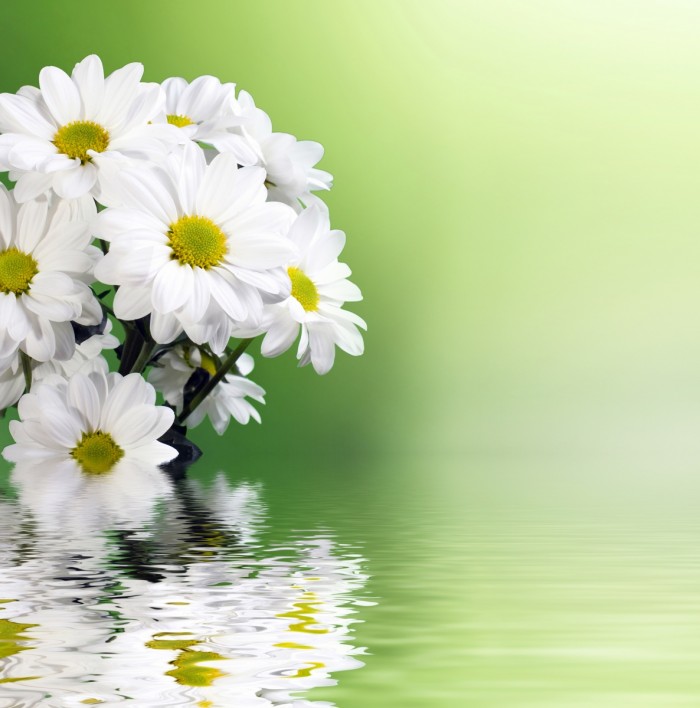 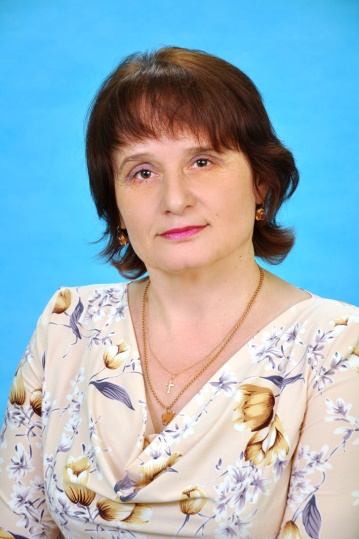 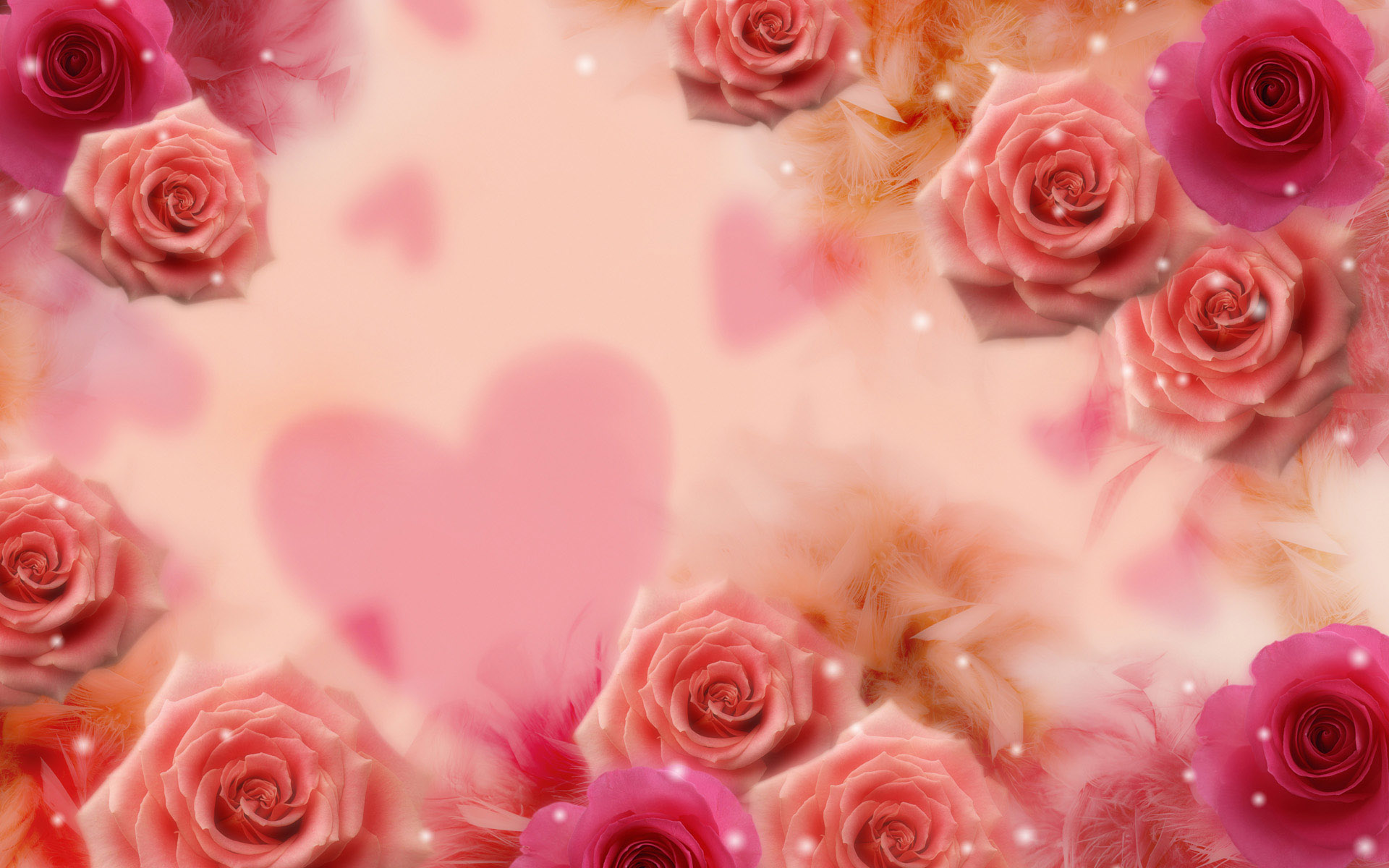 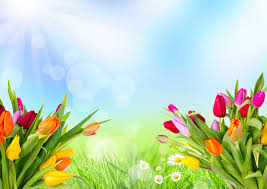 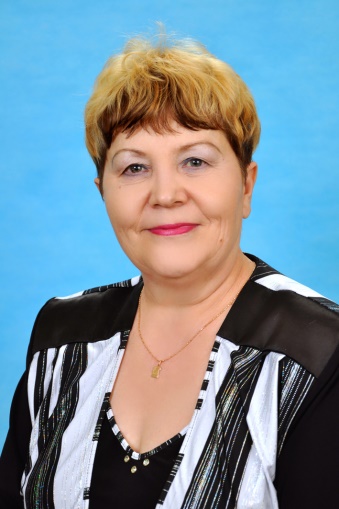 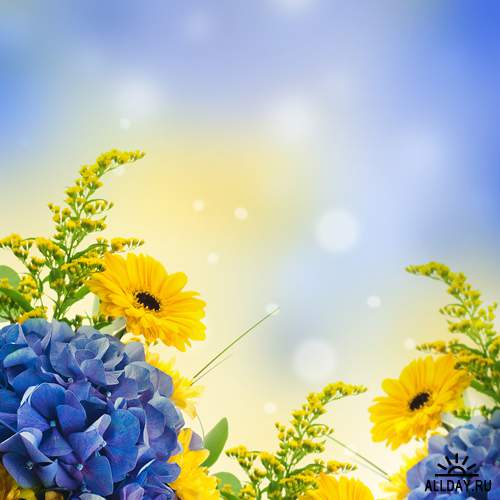 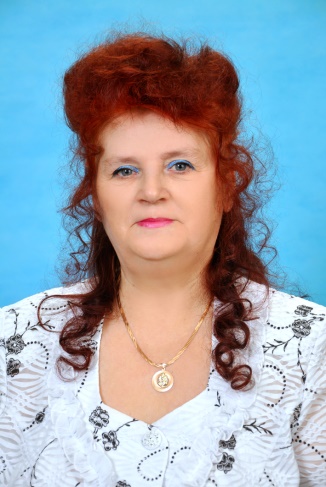 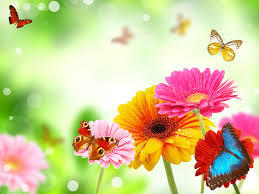 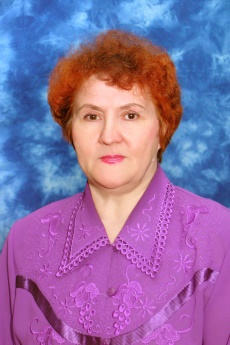